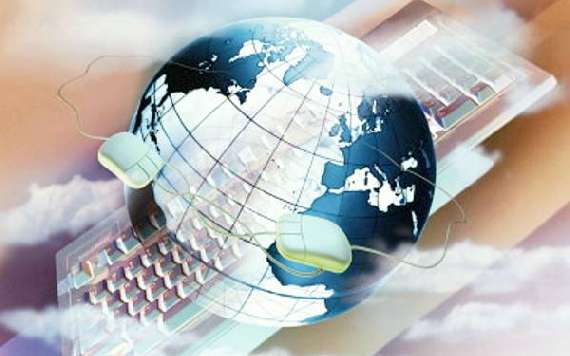 Международный День безопасного Интернета 
был учрежден по инициативе Европейской 
комиссии в 2004 году и с  тех пор вышел далеко за пределы Европы. Его отмечают
более 70 стран мира, в том числе и Россия.
Отмечается ежегодно во второй вторник февраля.
2014 год - 11 февраля
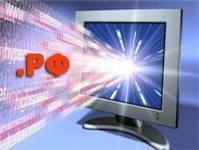 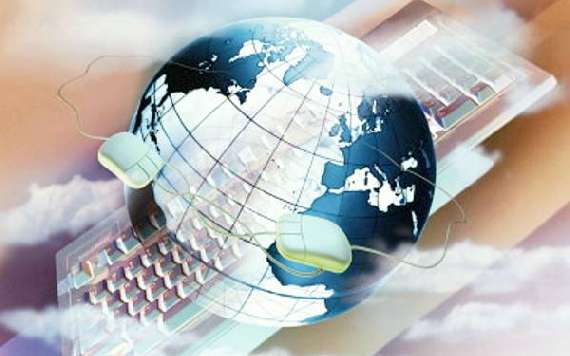 «Национальный узел Интернет безопасности в России»
В России День безопасного Интернета отмечается с 2005 года.
В 2008 году был создан 
«Национальный узел Интернет безопасности в России» - 
проект, направленный на повышение безопасности работы в Сети для пользователей, 



который проводит
Неделю безопасного Рунета.
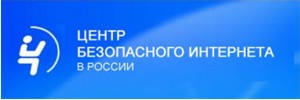 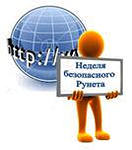